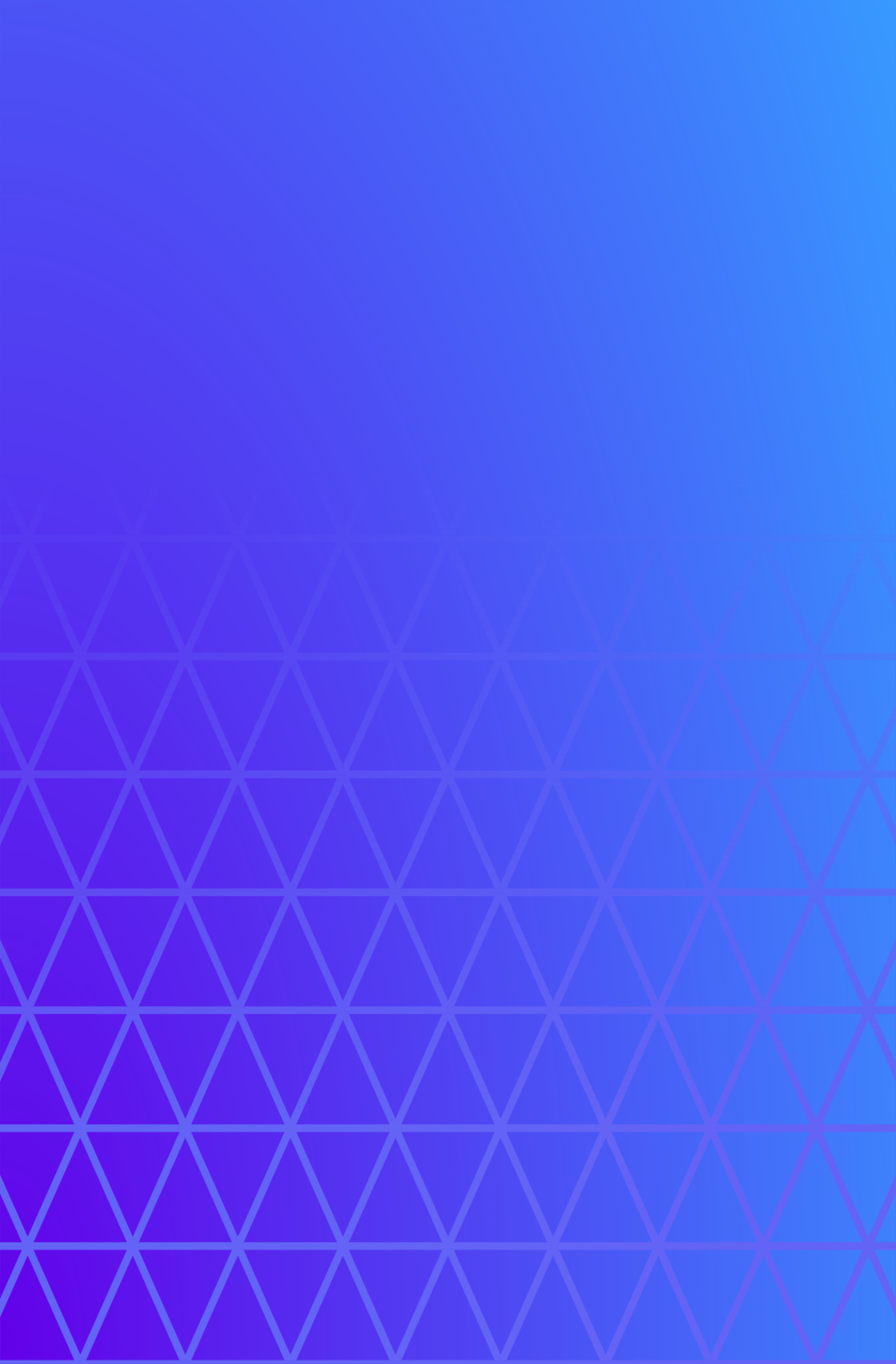 RoboSubTeam Members: Jordan Doose, Alexandra Barahona Amador, Joshua Chavez, Kevin Chun Celis, Edward Eckle, Justin A Guerra, Jason Ha, Daniel Jimenez, Dexter Kale, Sebastian Luna, Minh Ngo, Lizbeth Vargas-Martinez
Faculty Advisor: Richard Cross
RoboSubLA Liaisons: Mark Tufenkjian, Andrew YeDepartments of Computer Science, Mechanical Engineering, Electrical Engineering 
College of Engineering, Computer Science, and Technology
California State University, Los Angeles
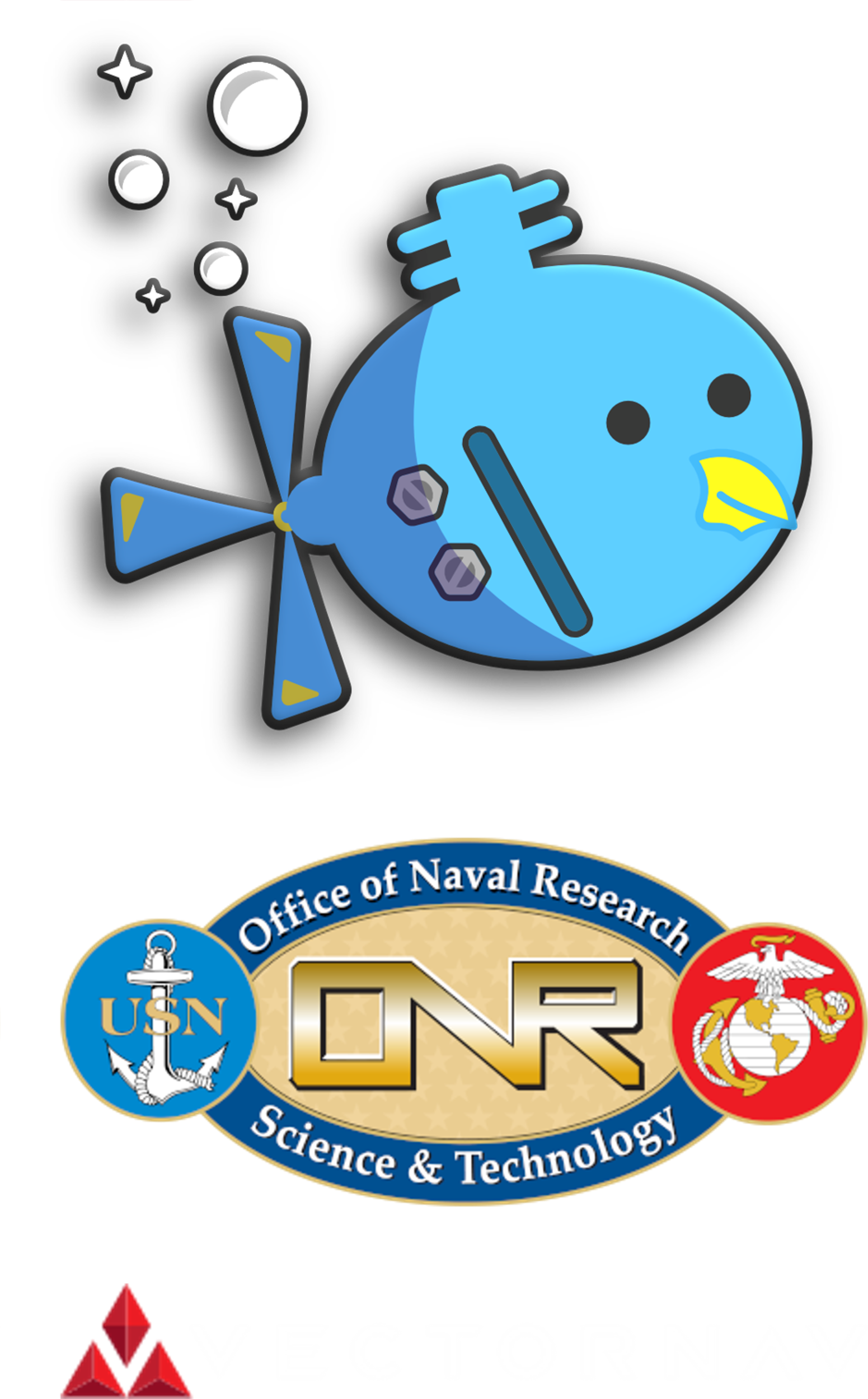 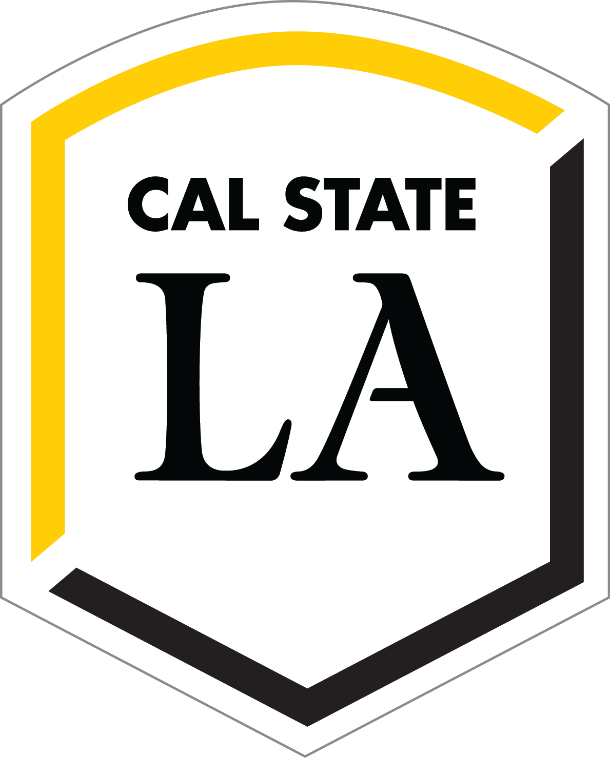 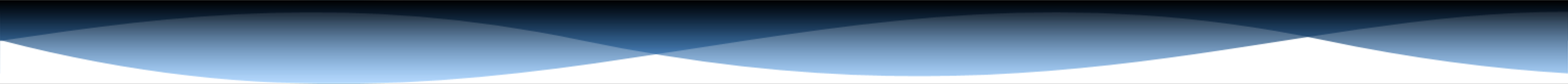 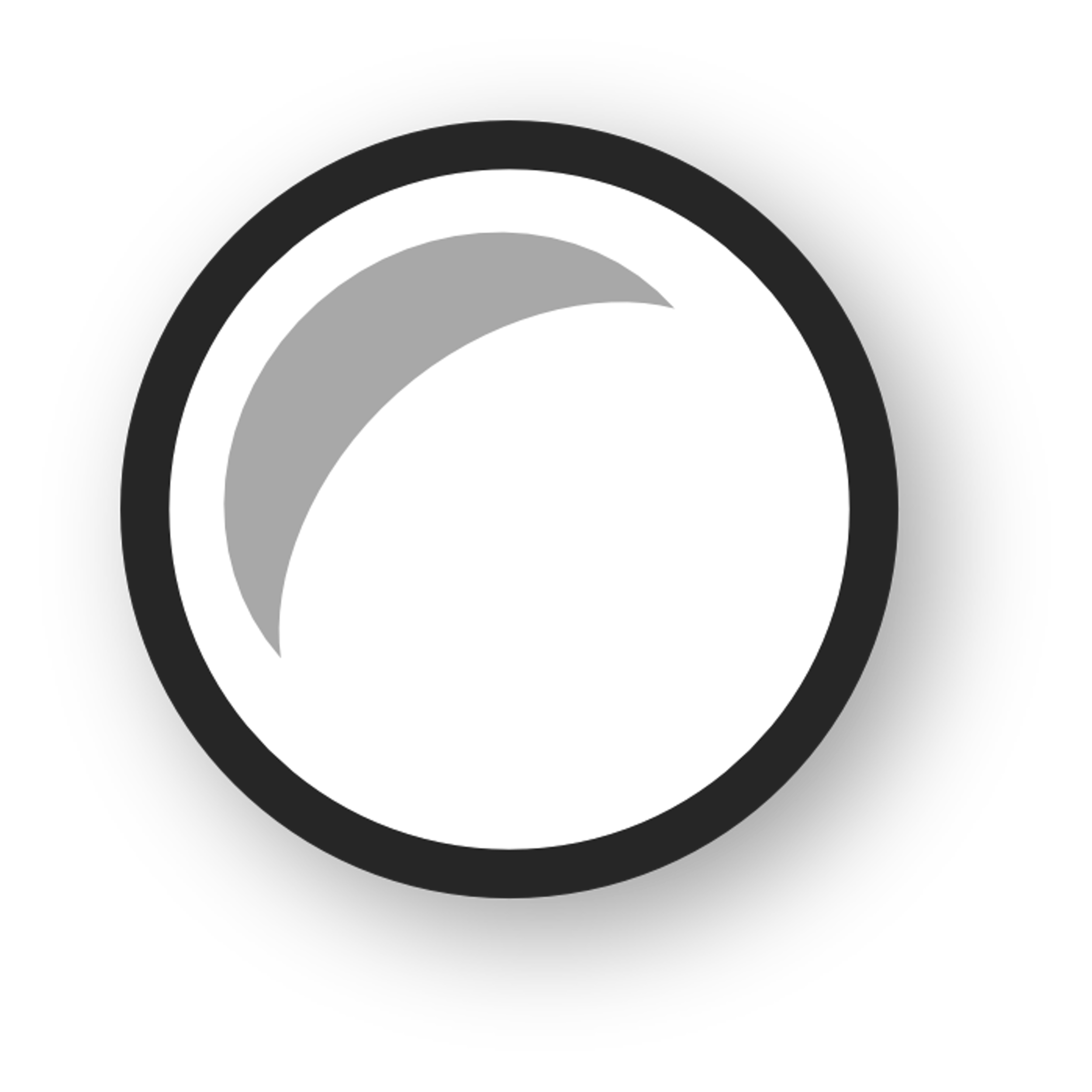 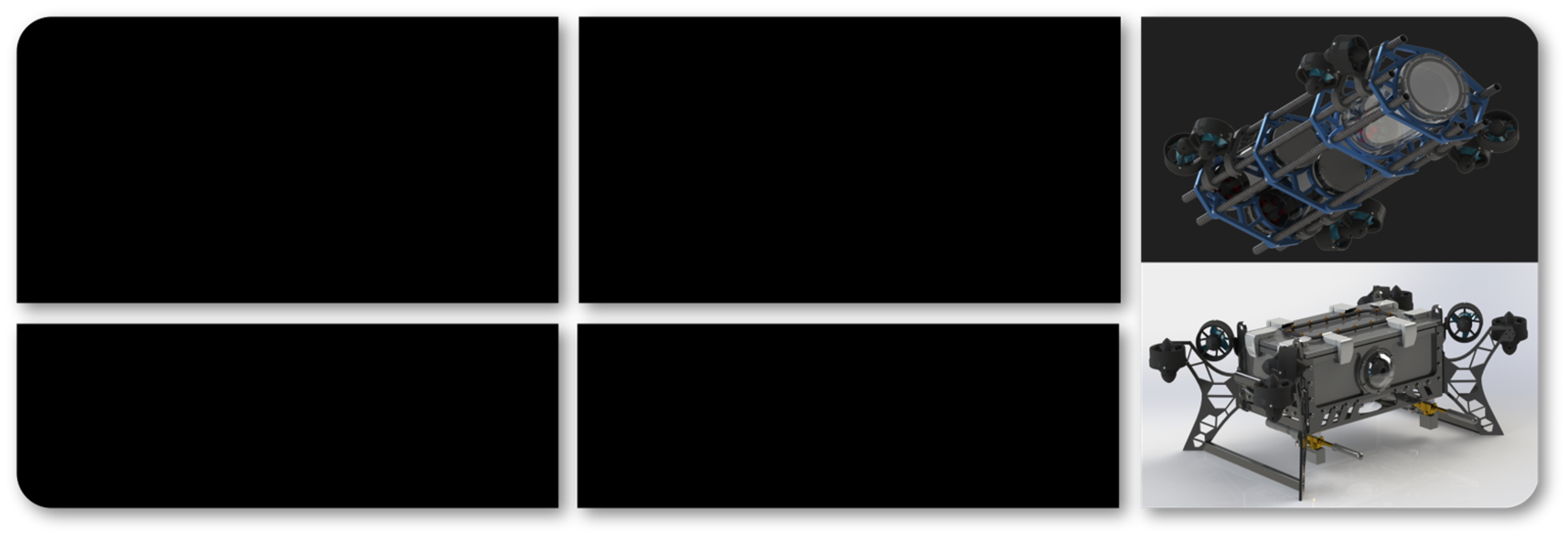 > Objective
The RoboSub senior design team will design/develop a software stack for the RoboSubLA team. The software must enable AUVs to autonomously navigate, map, and interact with the competition environments, and complete competition tasks.
> Background
RoboSubLA is a student team which competes annually in the RoboSub competition hosted by RoboNation. RoboSub requires students to design & program an autonomous underwater vehicle (AUV) to carry out a series of tasks along a course for points.
> Results
Created several GitHub repos with documentation. Created system to see, recognize, and map objects. Built behavior tree framework and simulator.
> Future
Create additional autonomy nodes, physical testing, more data for training CV, improve and iterate on simulator complexity and features.
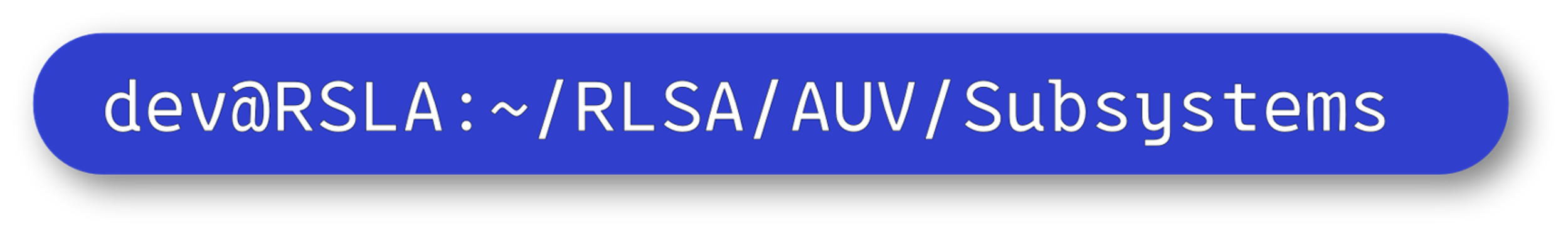 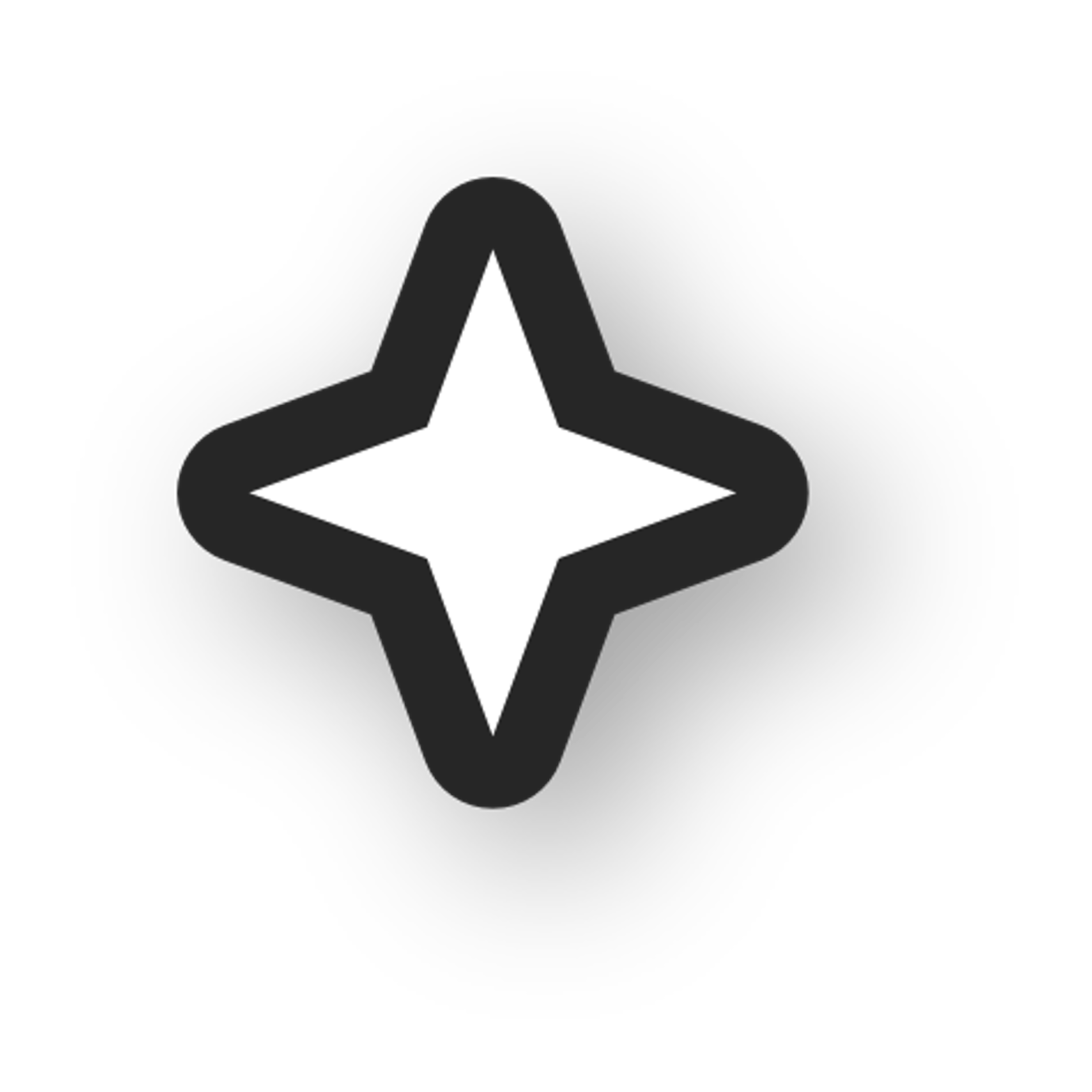 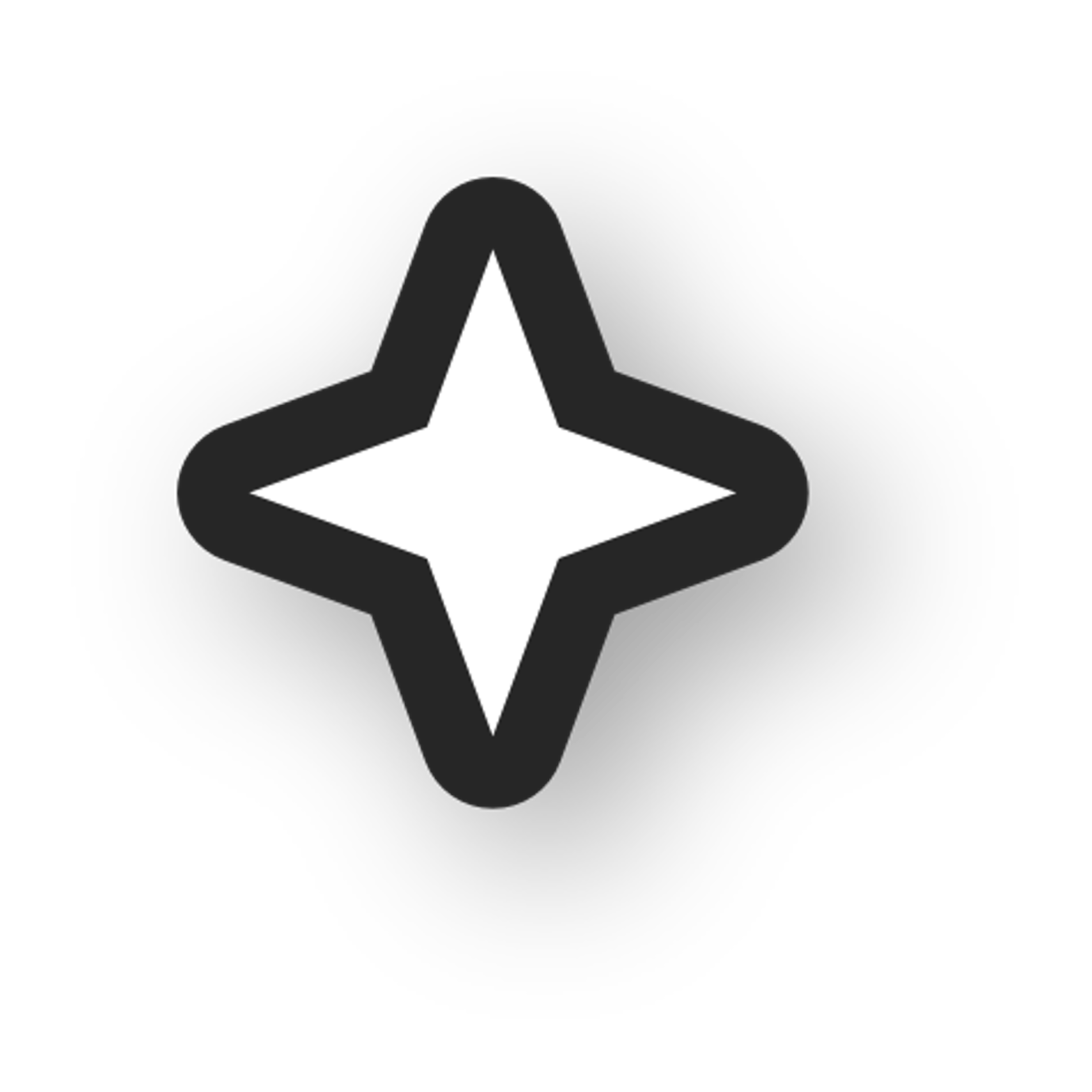 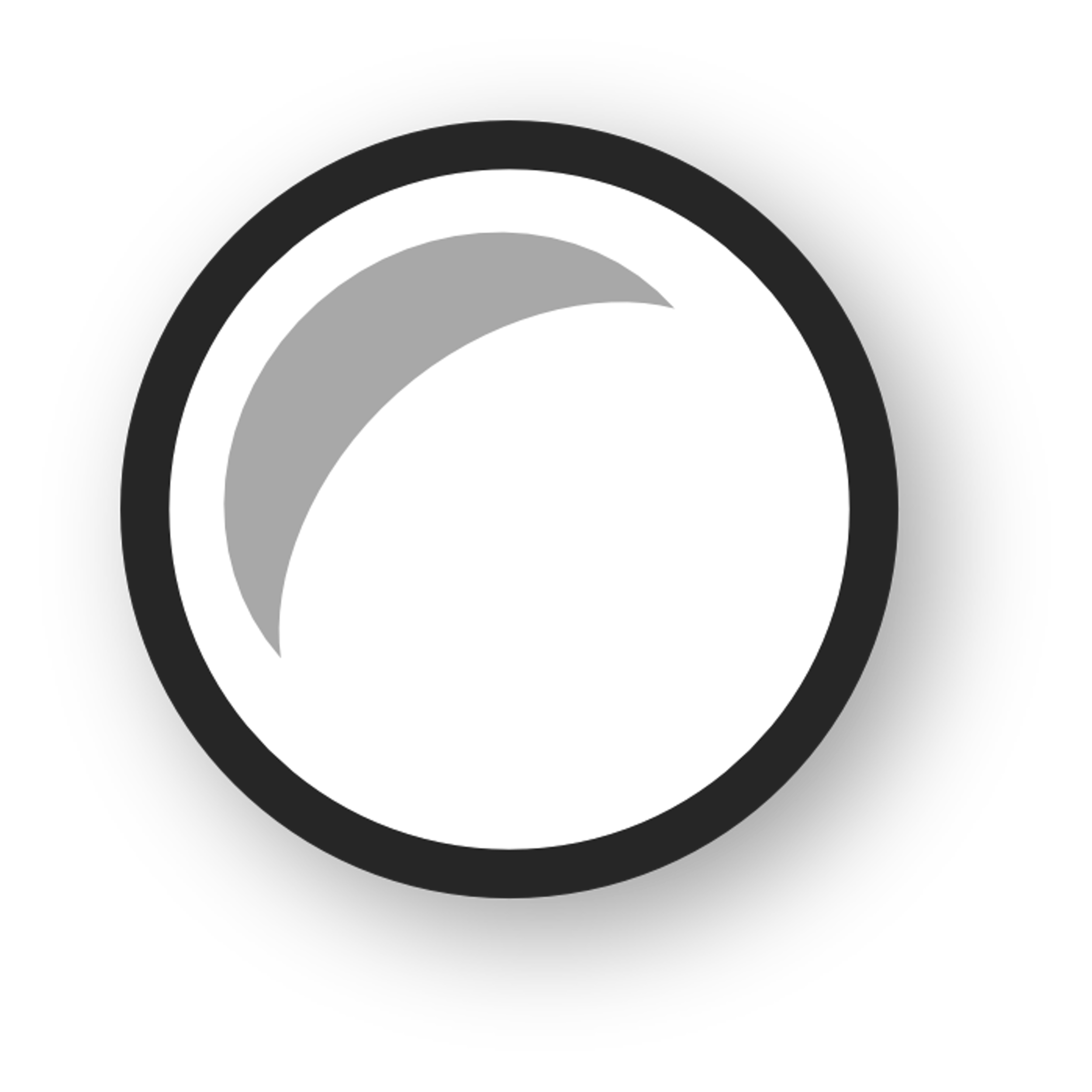 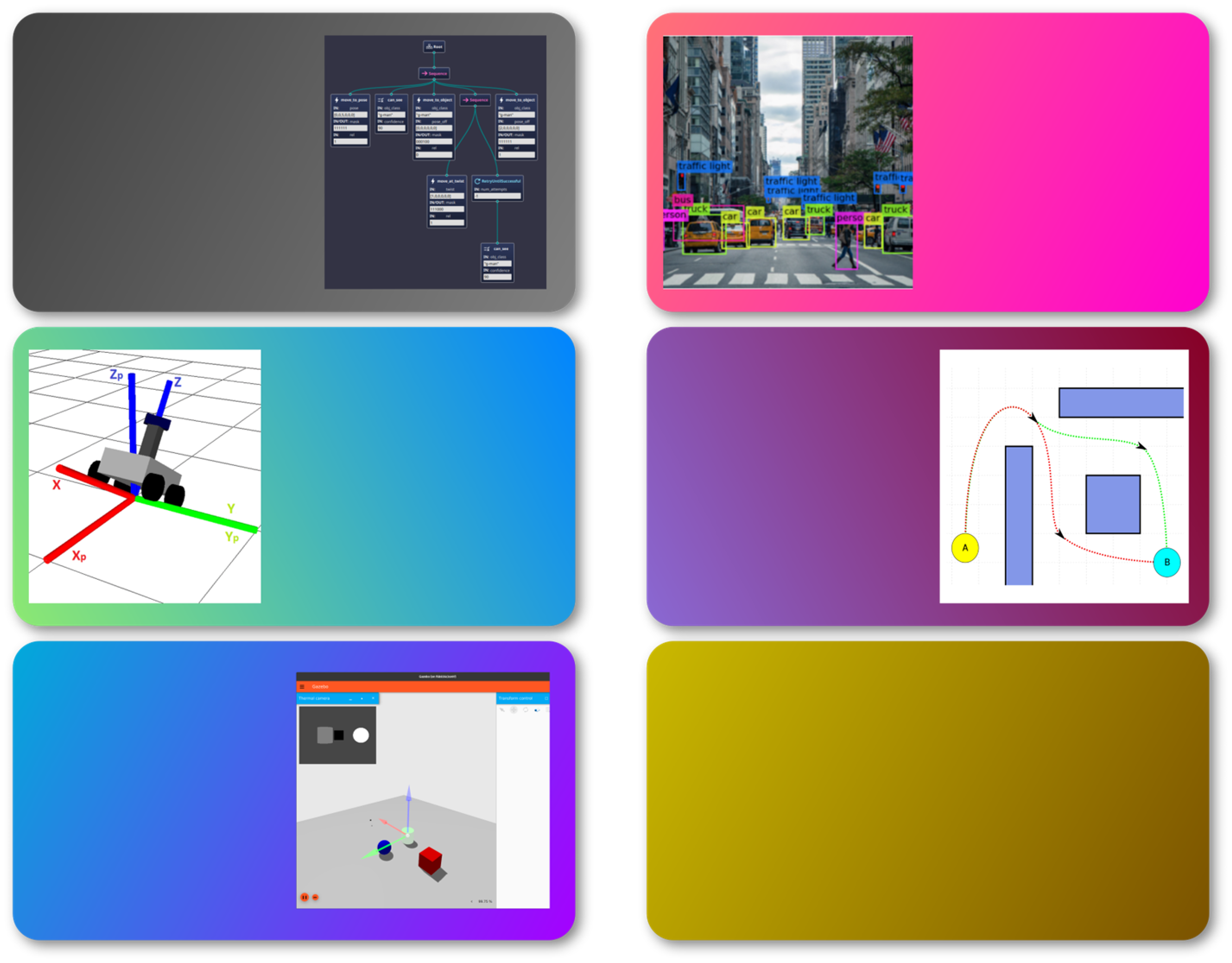 Autonomy
The brains of the sub. This subsystem receives data from the Localization, Mapping, and Computer Vision, to make informed decisions through the use of behavior trees. This tree contains nodes that can either be an action to execute or a condition to check.
Computer Vision
The computer vision subsystem is responsible for object recognition of our submarine. Using yolov7 we train images in the ROS environment for the submarines to be able to recognize objects through a waterproof camera, also for avoidance/targeting.
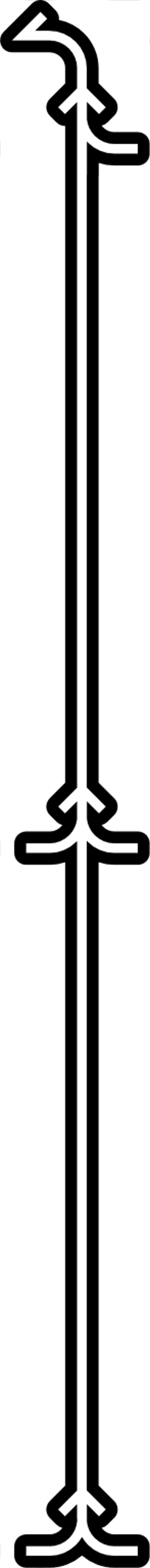 Localization
The localization subsystem has been implemented with the purpose of determining the submarine’s precise condition, including its location, direction, and velocity. Data is collected with the sensor BNO055 and stored within ROS, where it's shared with mapping and autonomy subsystems.
Mapping
The mapping subsystem is designed to be the memory of the AUV. It implements metric and conceptual maps which track the positions of objects and obstacles in the environment. It utilizes GPU processing through OpenGL, computing collisions and path finding.
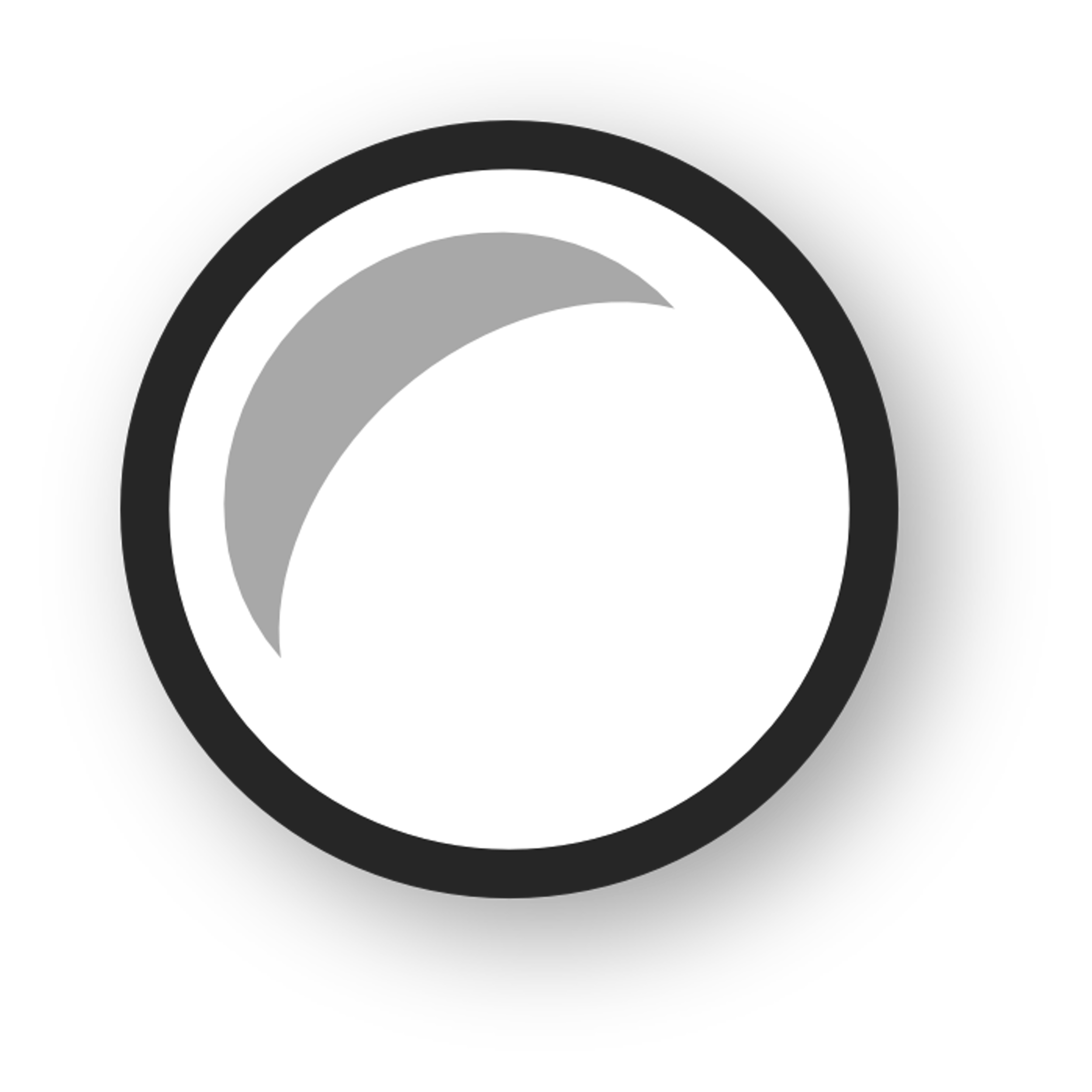 Simulation
The Simulation subsystem simulates the submarine moving autonomously underwater using Ignition Gazebo physics plugin. The camera is implemented with the help of  Gazebo plugins and ROS on the submarine and implements features from all subsystems.
Test Fixtures
The test fixtures sub team is in charge of creating and building a mini version of the submarine for testing purposes, the main focus of this team is testing and calibrating sensors. A physical piece we worked on was the Bar30 High-Res 300m Depth/Pressure Sensor with which the robot can determine how deep underwater we are and with that information autonomy can determine its next move. Collaboration with EE and ME building efficient and working pieces for the submarine was also another factor into this team.
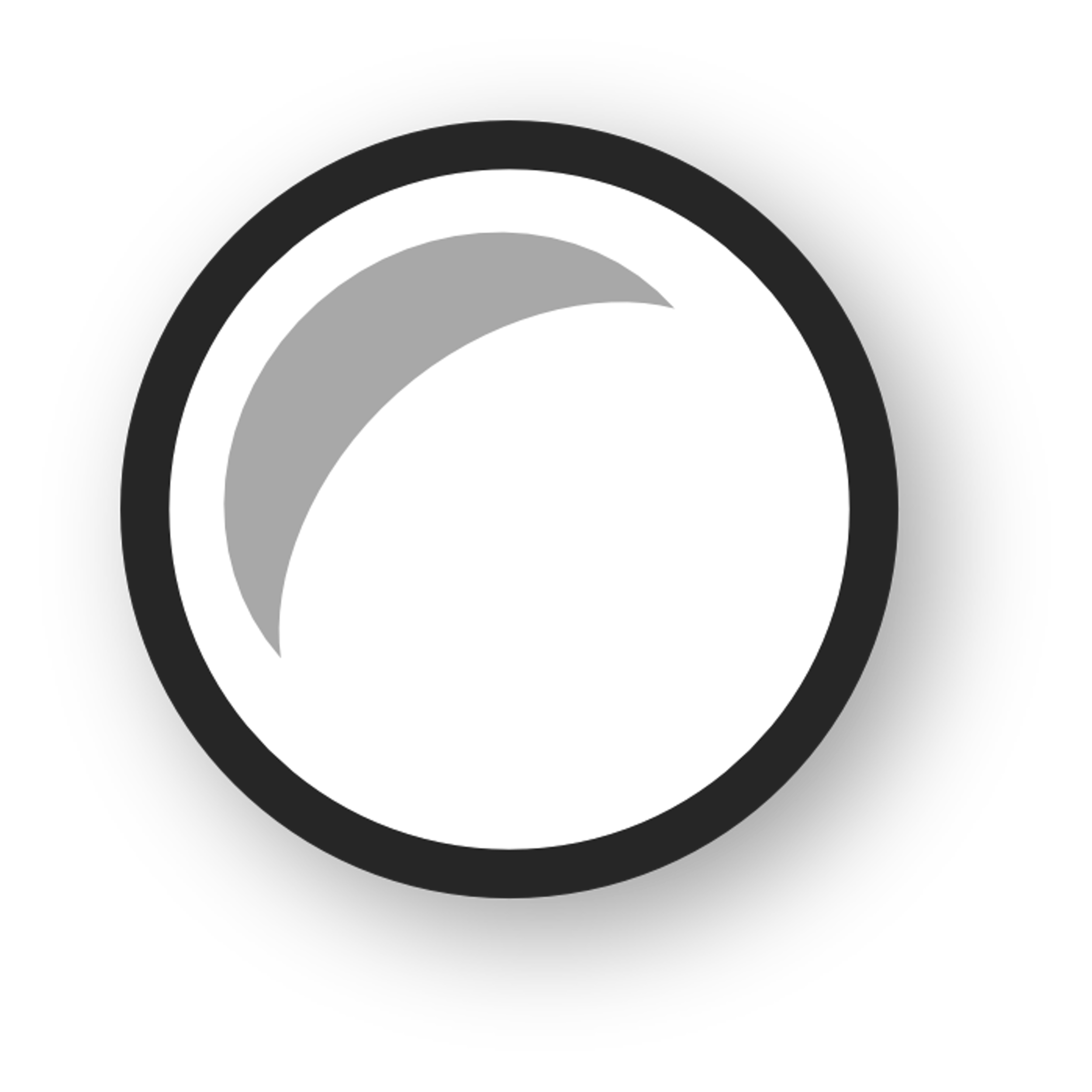 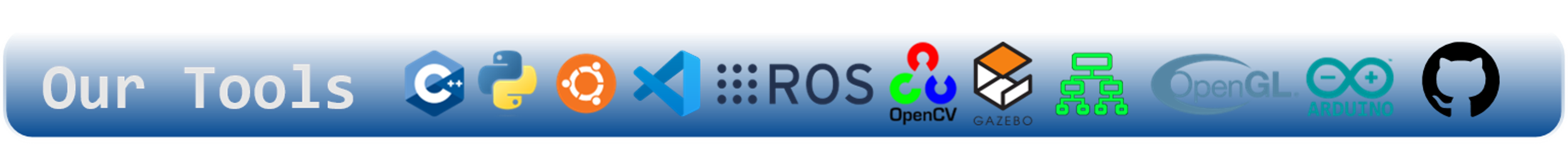 [Speaker Notes: Have students check that the logo is the appropriate one to use.]